起得晚!
早午餐
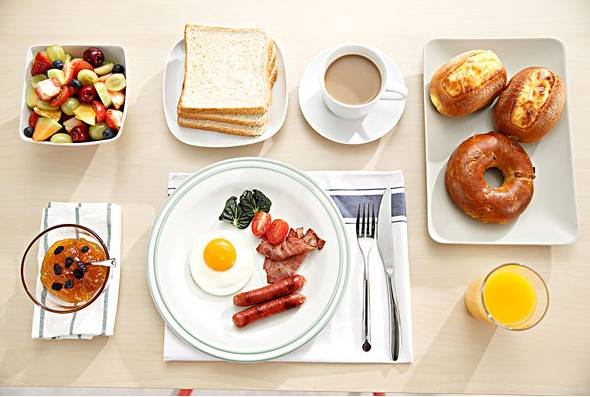 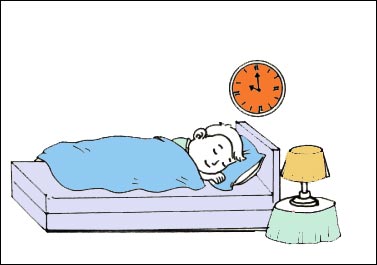 星期天如果我们起得晚，
我们就吃早午餐。
..如果…..                  就+V…. 
…if……                      then…
不喜欢喝牛奶!
豆浆
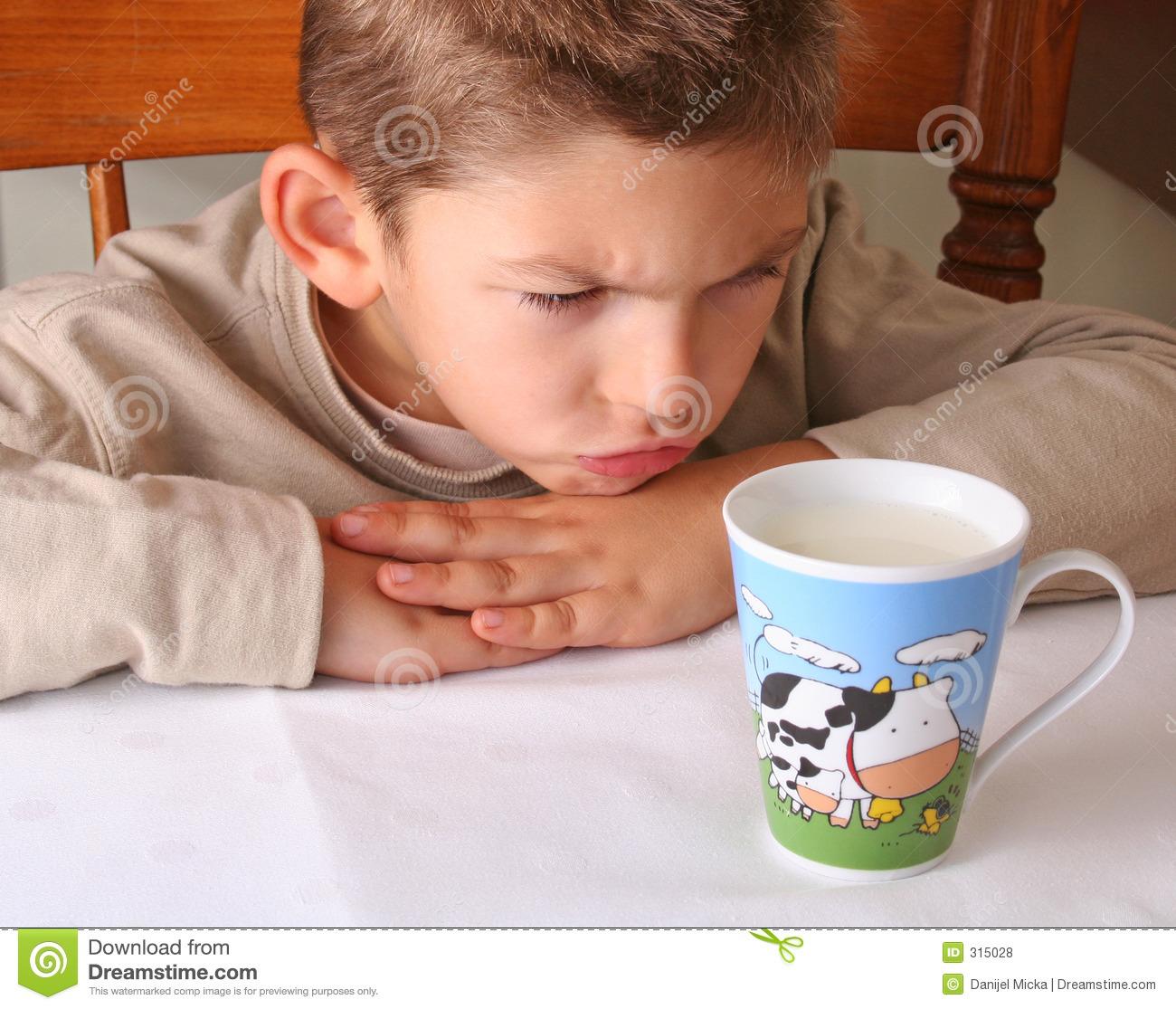 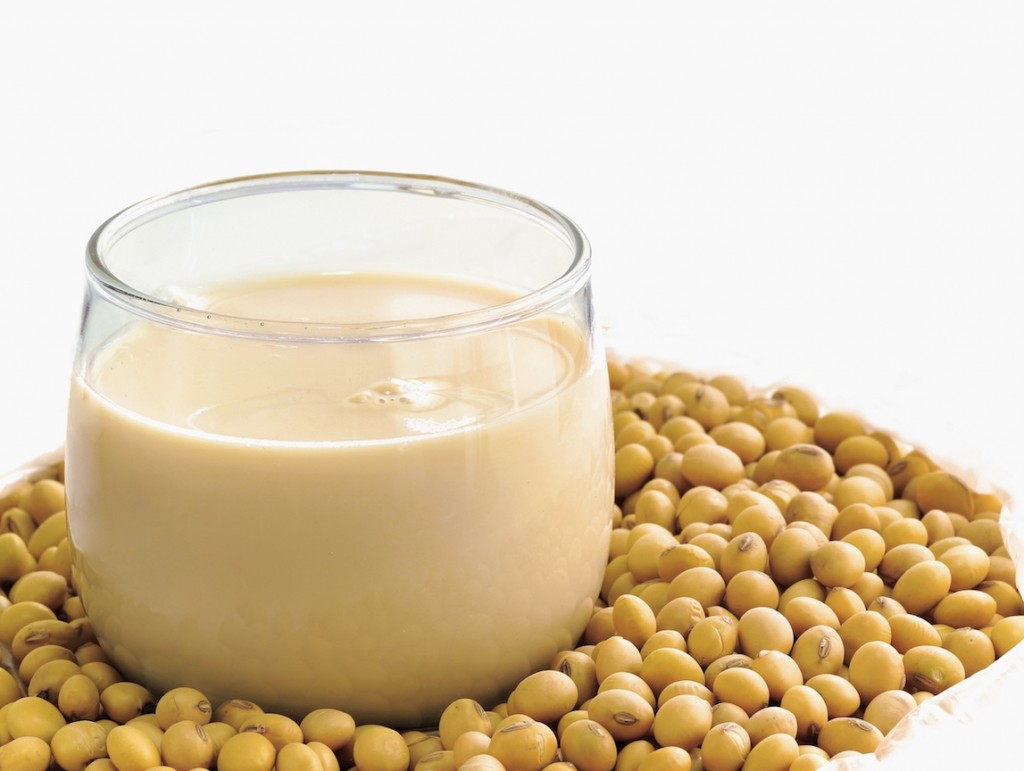 如果你不喜欢喝牛奶，
你就吃喝豆浆吧。
..如果…..                  就+V…. 
…if……                      then…
不吃早餐
体力tǐlì
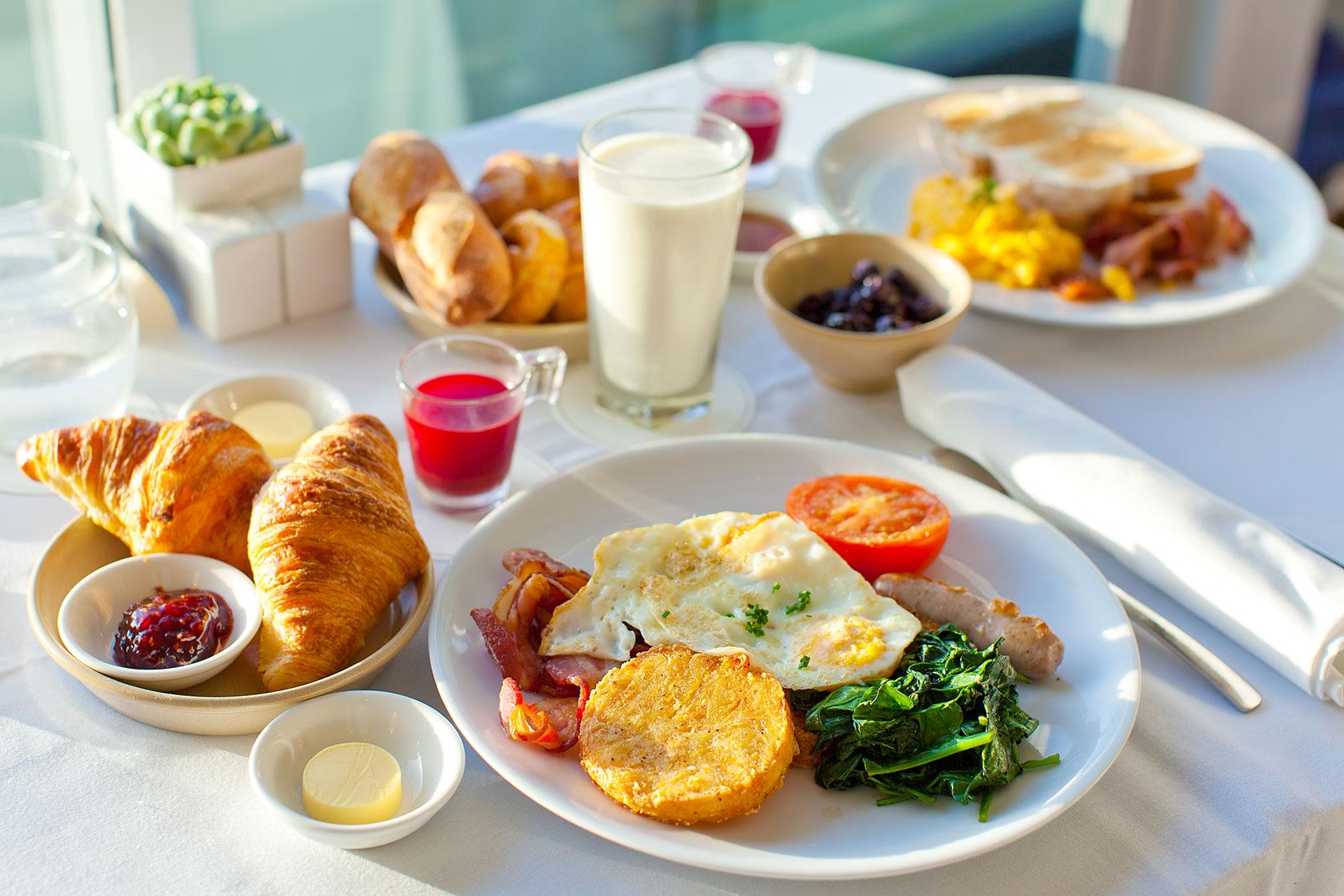 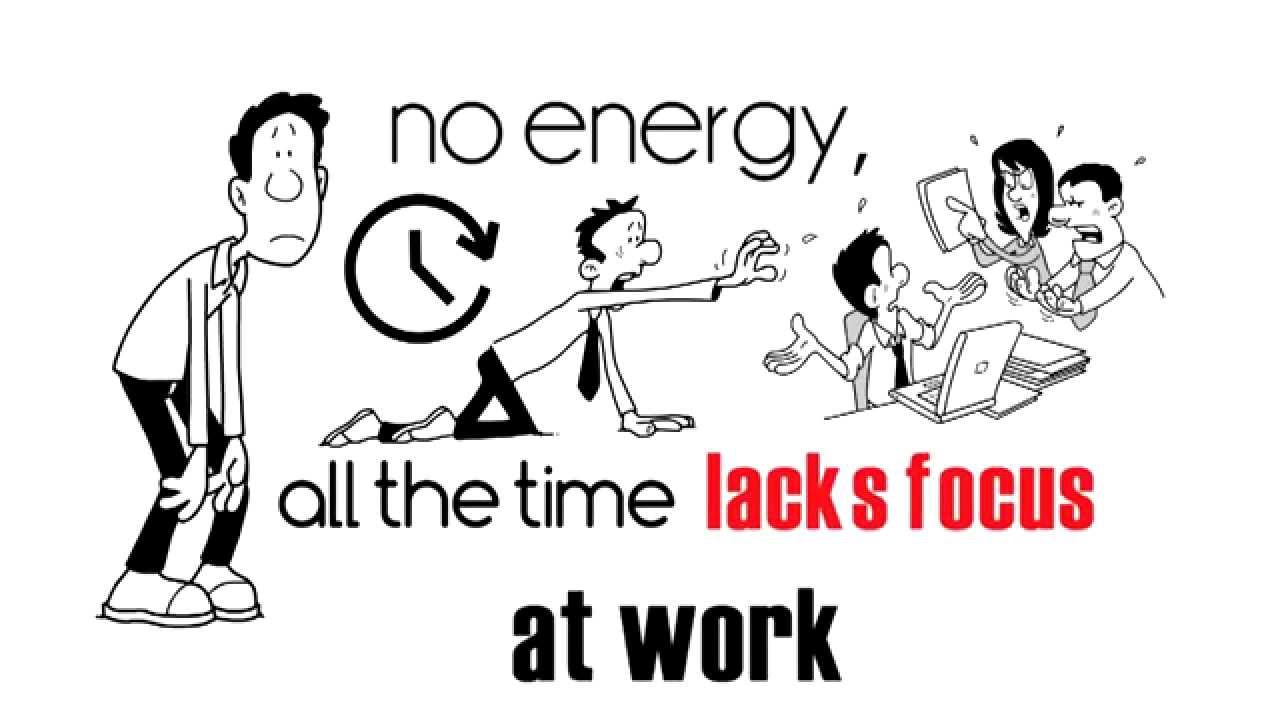 如果你不吃早餐，
你就没体力。
..如果…..                  就+V…. 
…if……                      then…
看电影
有空
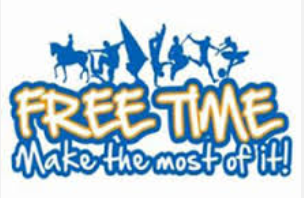 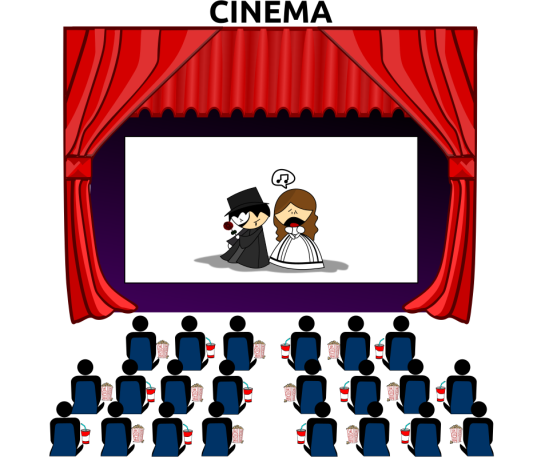 如果你有空，
我们就一起去看电影吧！
..如果…..                            就+V…. 
…if……                                 then….
就休息一下。
如果你头疼，
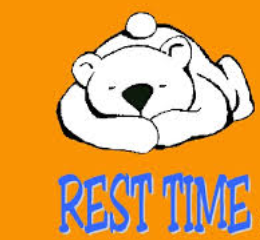 Out 
PM
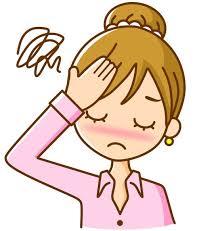 如果你发烧，
我就去看医生吧。
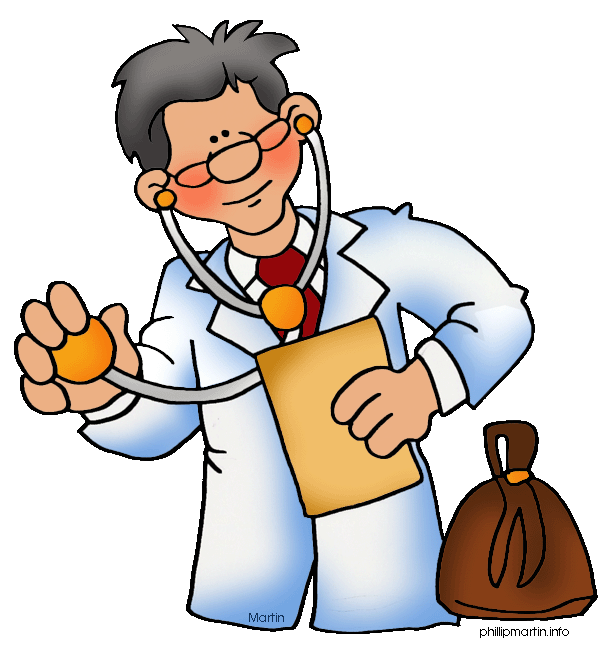 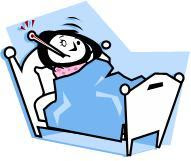 如果你有钱，
就给我一百万。
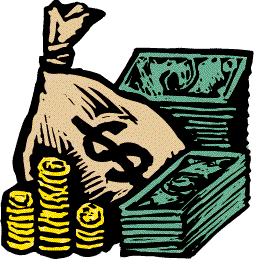 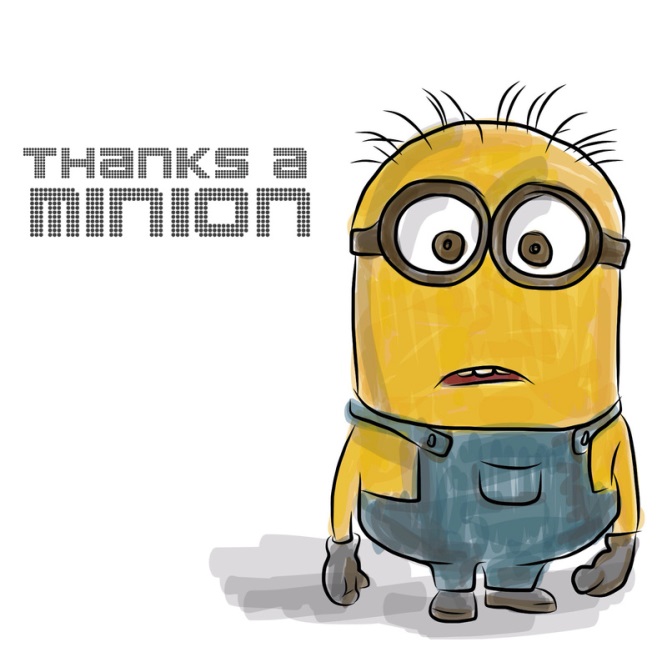 如果明天…，
我就…
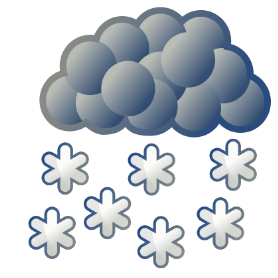 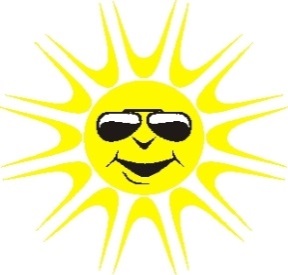 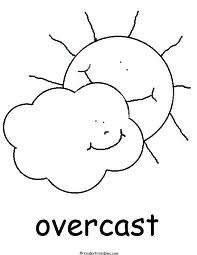 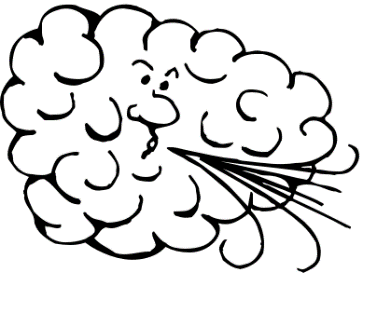 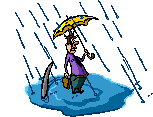 你说说：